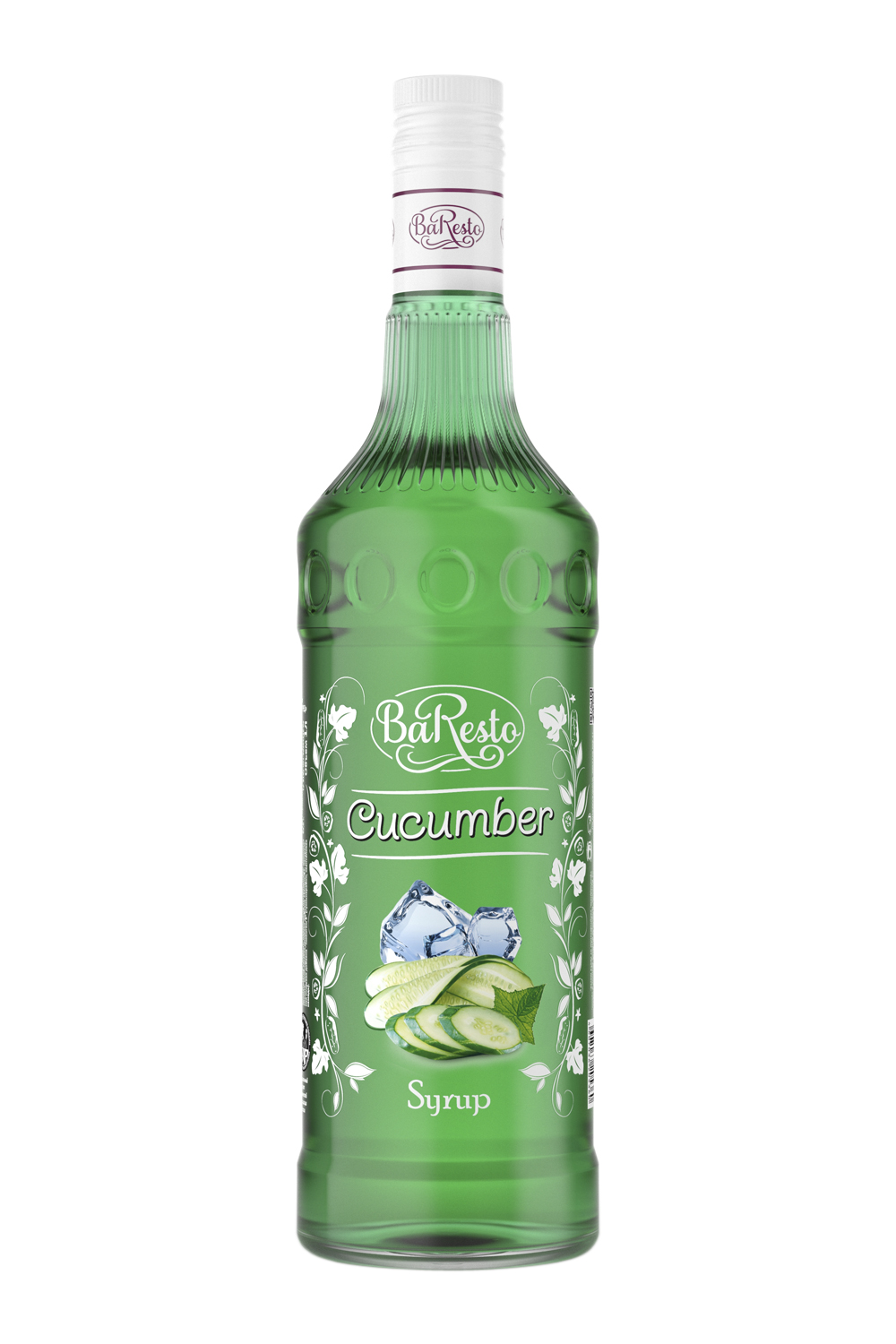 По результатам голосования на сайте www.baresto.ru и отзывам наших партнеров мы приняли решение расширить ассортиментную линейку сиропов BaResto. 
Предлагаем вашему вниманию новинку

ОГУРЕЦ
Содержание сахара -  60%Калорийность 100г продукта 260ккал, в 100г содержится: углеводы 65г.
Срок годности 1 год при t хранения От 0° до +25°С и относительной влажности не более 75%
Штрихкод 4607036205360
Объем стеклянной бутылки 1 л. 
Вес нетто 1,3кг, вес брутто 1,88кг.  
Упаковка гофрокороб 6 шт, 48 упаковок в паллете
ТУ 9185-001-96264235-09
Рецепты с сиропом «BaResto» Огурец
Контакты
Офис
 127474, Россия, г.Москва, Дмитровское шоссе д.60, 
 тел. +7 (499) 940-30-05/06/07; 
    e-mail:  info@baresto.ru
Склад
Московская область, г. Лобня,  Индустриальная ул, д. 1. 
Часы работы с 9:30 до 17:30